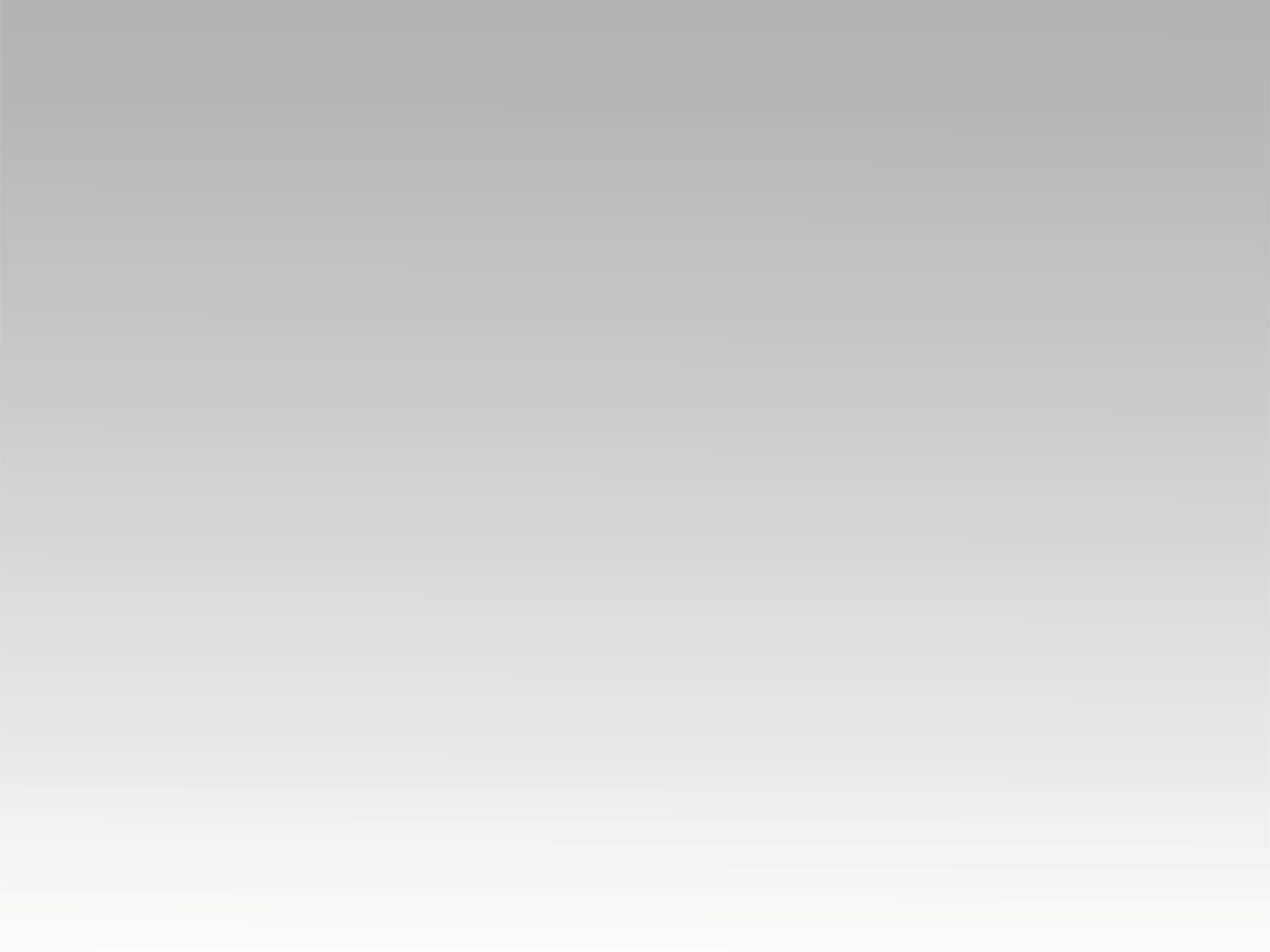 ترنيمة 
ربنا ينادي يا كل العباد
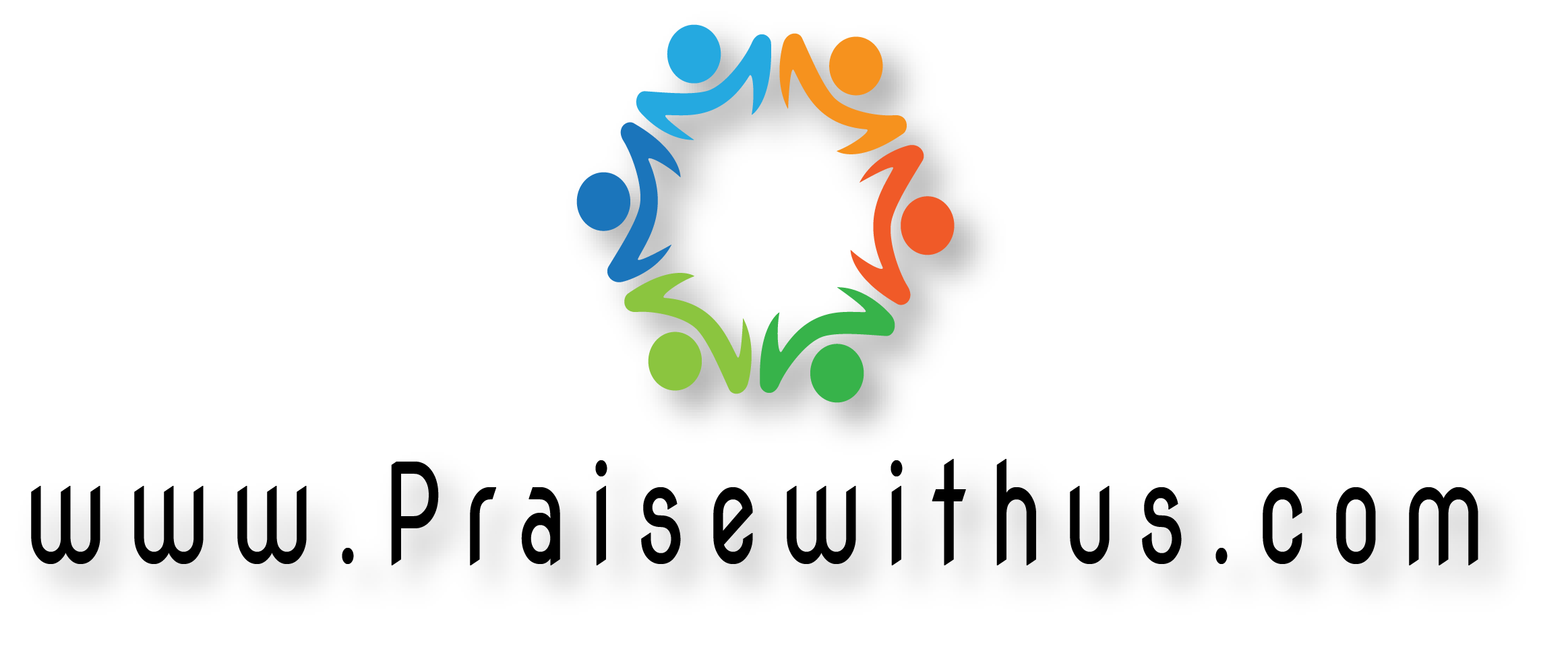 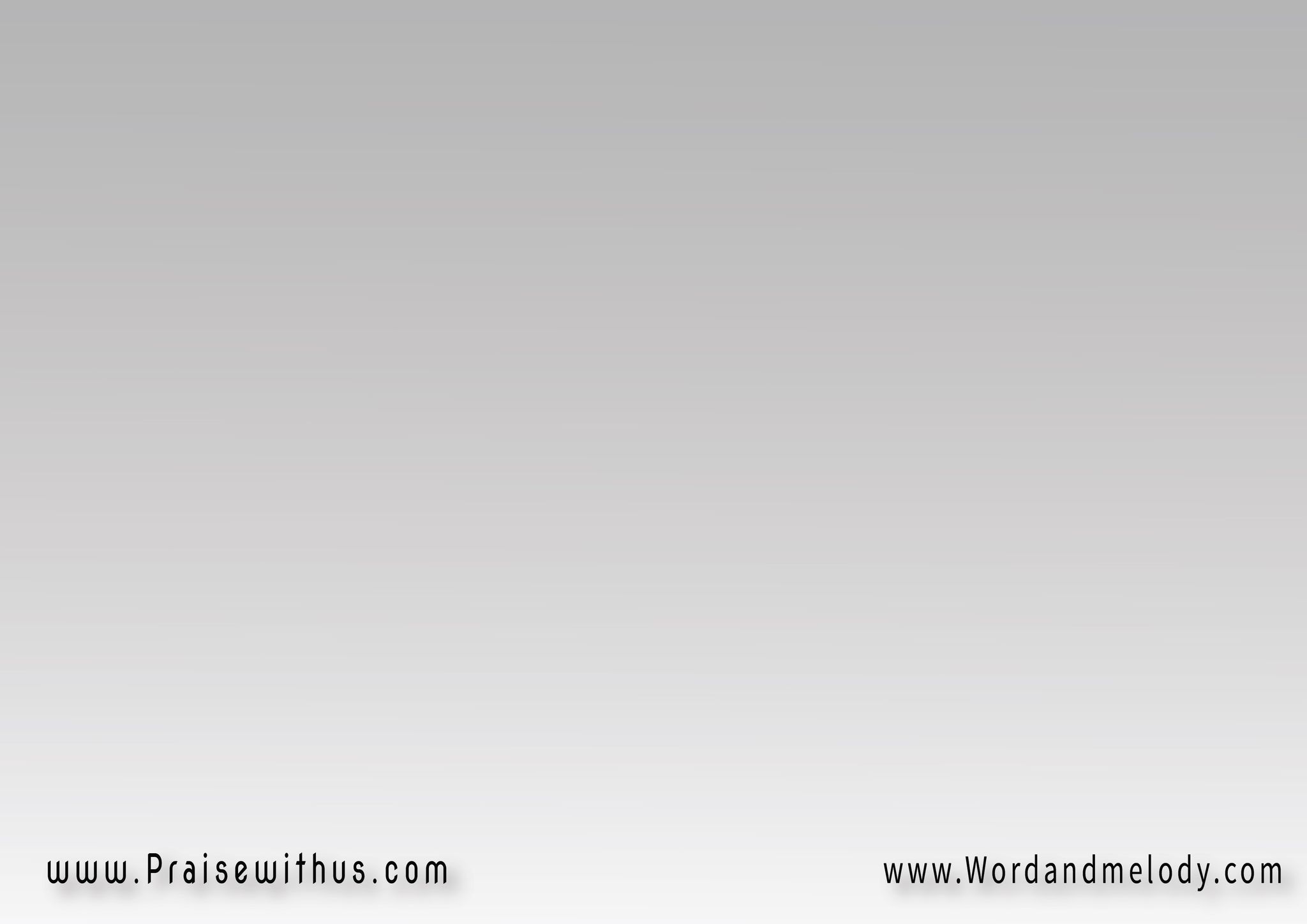 -1ربنا ينادي يا كل العبادها المسيح الفادي يطلب الخطاةارجعوا إليه وامكثوا لديهتجنوا من يديه جدة الحياة
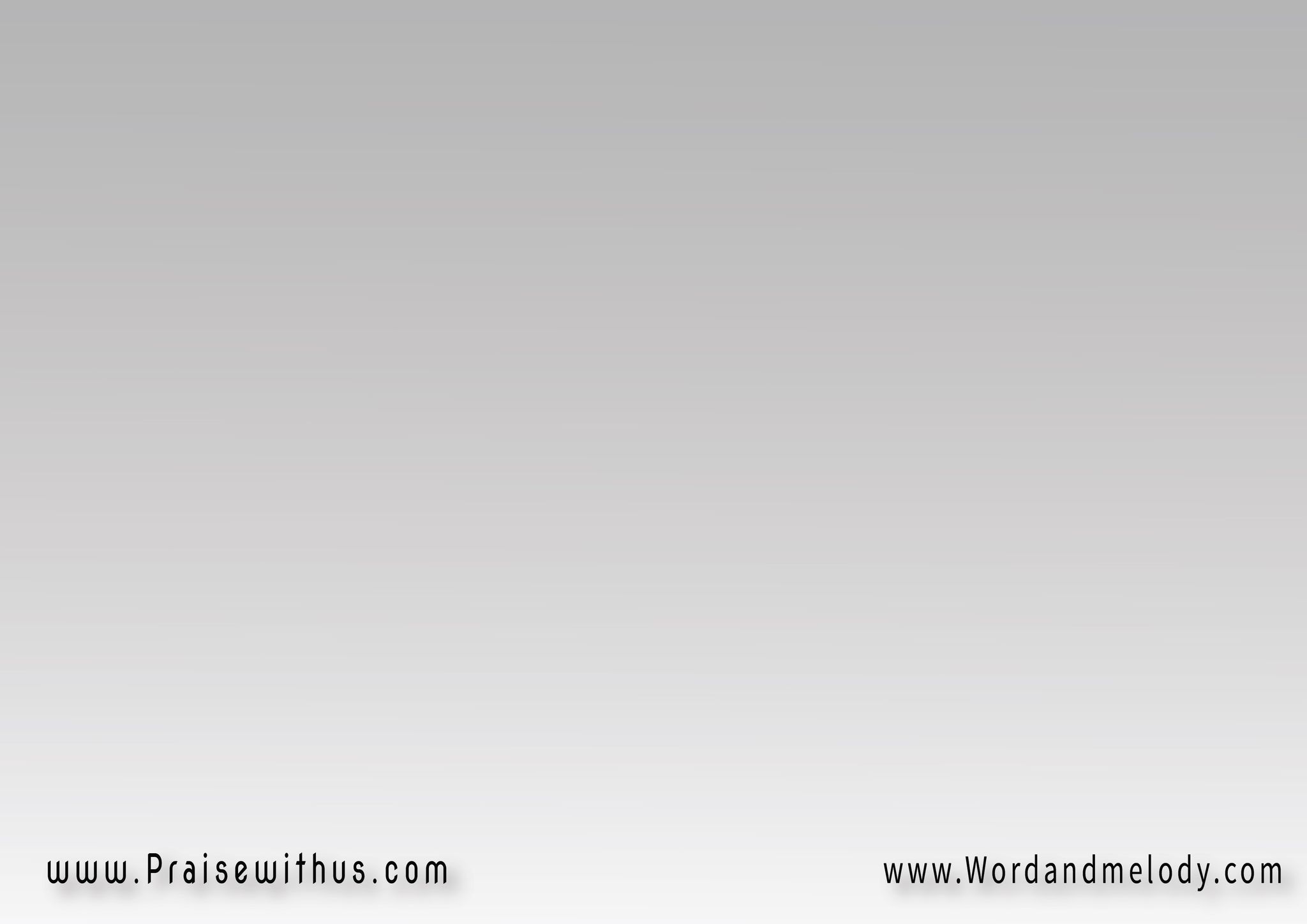 القرار(هيا للمسيح 
أيها البعيد 
ها تعال حالا 
تصبحن سعيد) 2
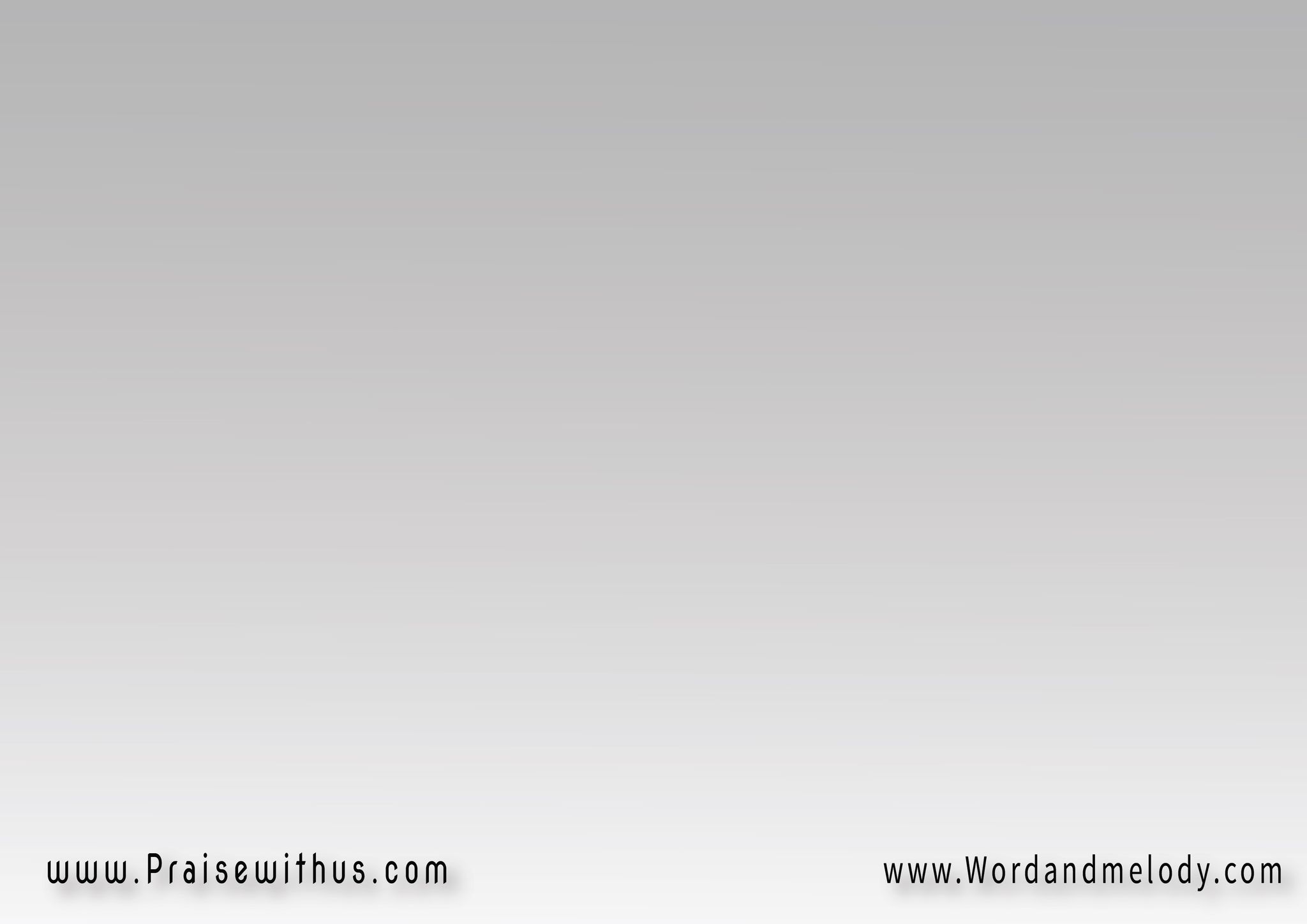 -2 يمنح الرجاء يرسل العزاءيسكن السماء يشفع لناهيا لا تؤجل أسرعن أقبلفي الطريق هلل قد خلصنا
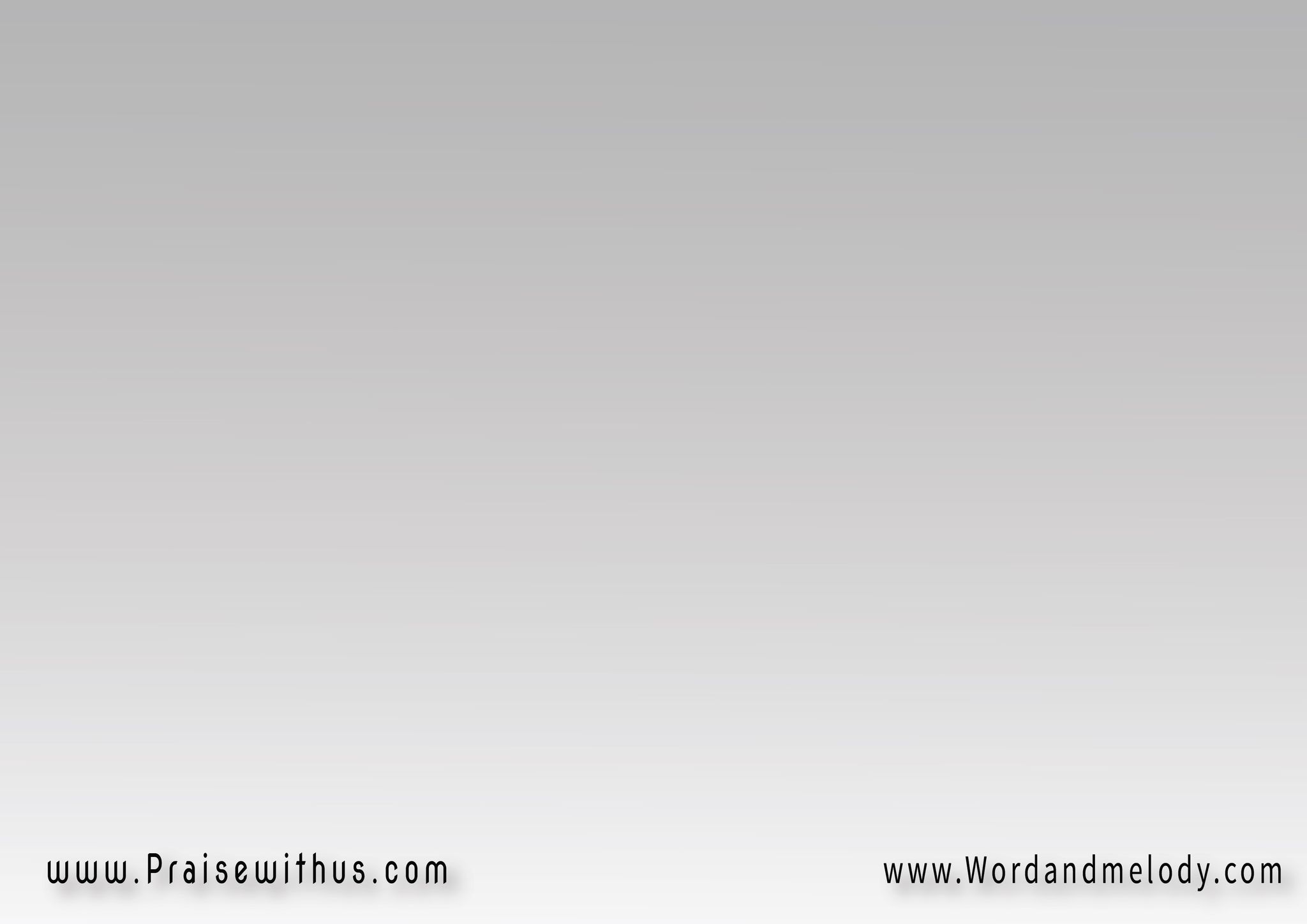 القرار(هيا للمسيح 
أيها البعيد 
ها تعال حالا 
تصبحن سعيد) 2
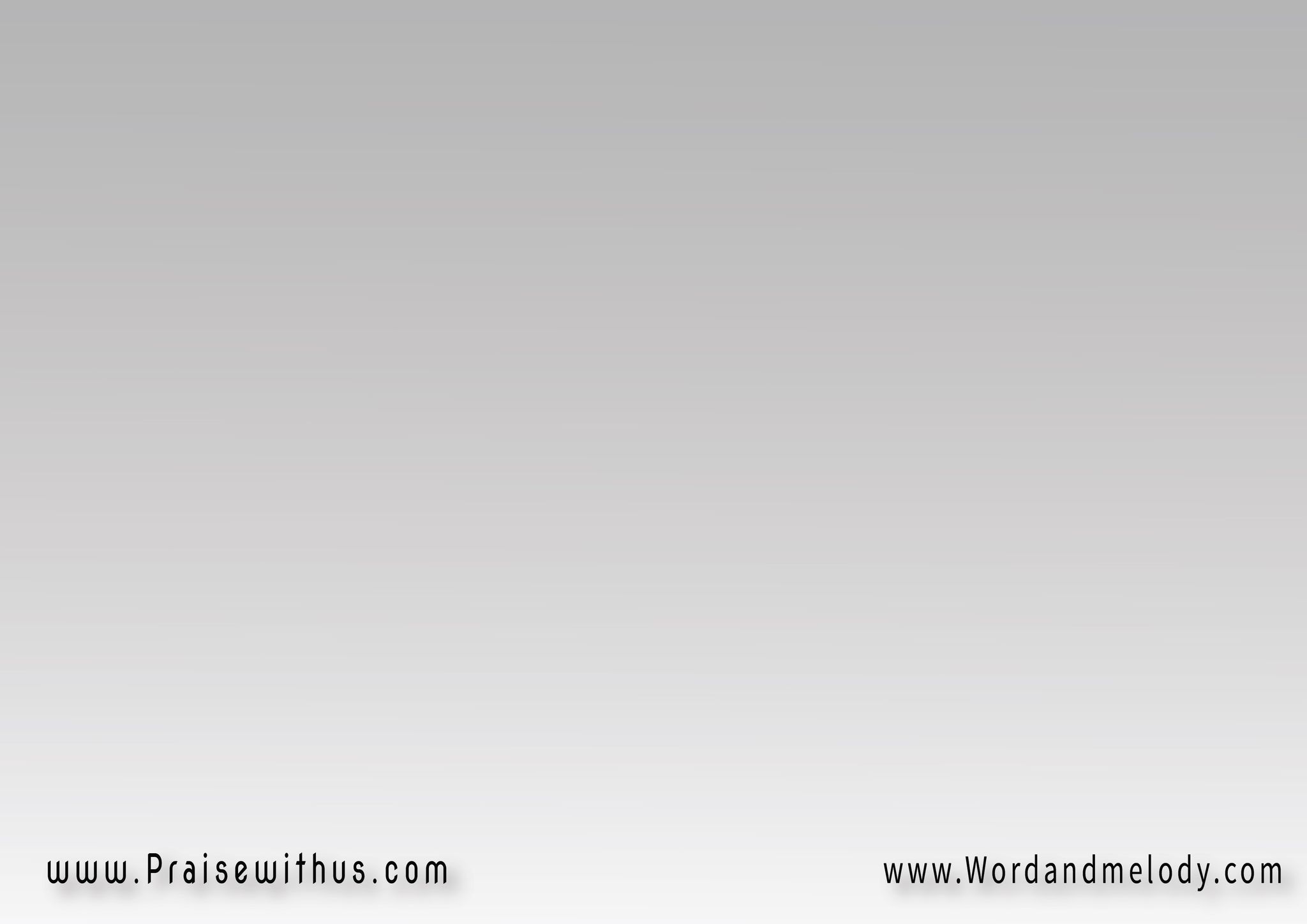 -3 اذهبن خبر بالحياة بشرللجموع واذكر صنعه العجيبكم هو كريم قلبه رحيمحبه عظيم دوماً يستجيب
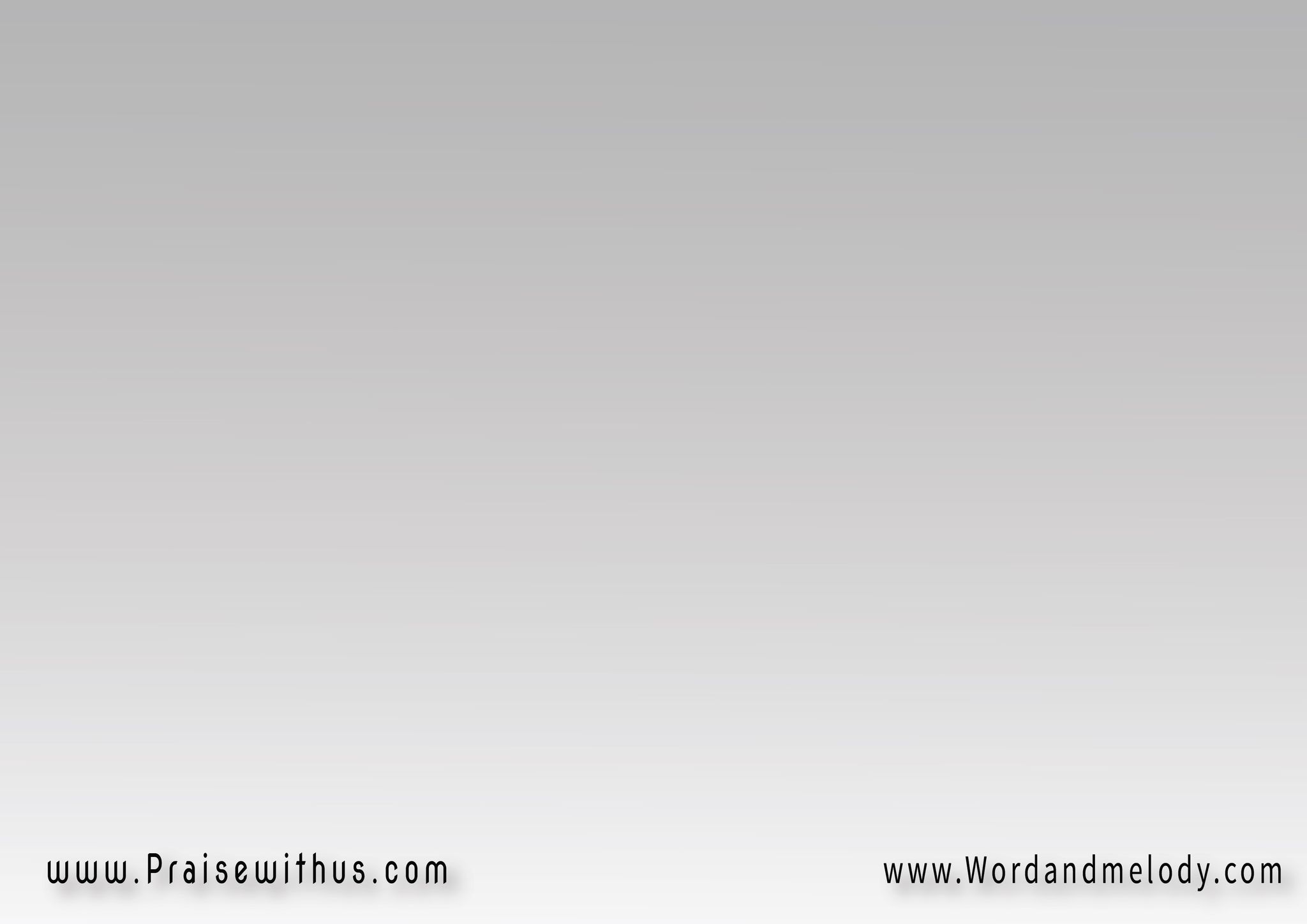 القرار(هيا للمسيح 
أيها البعيد 
ها تعال حالا 
تصبحن سعيد) 2
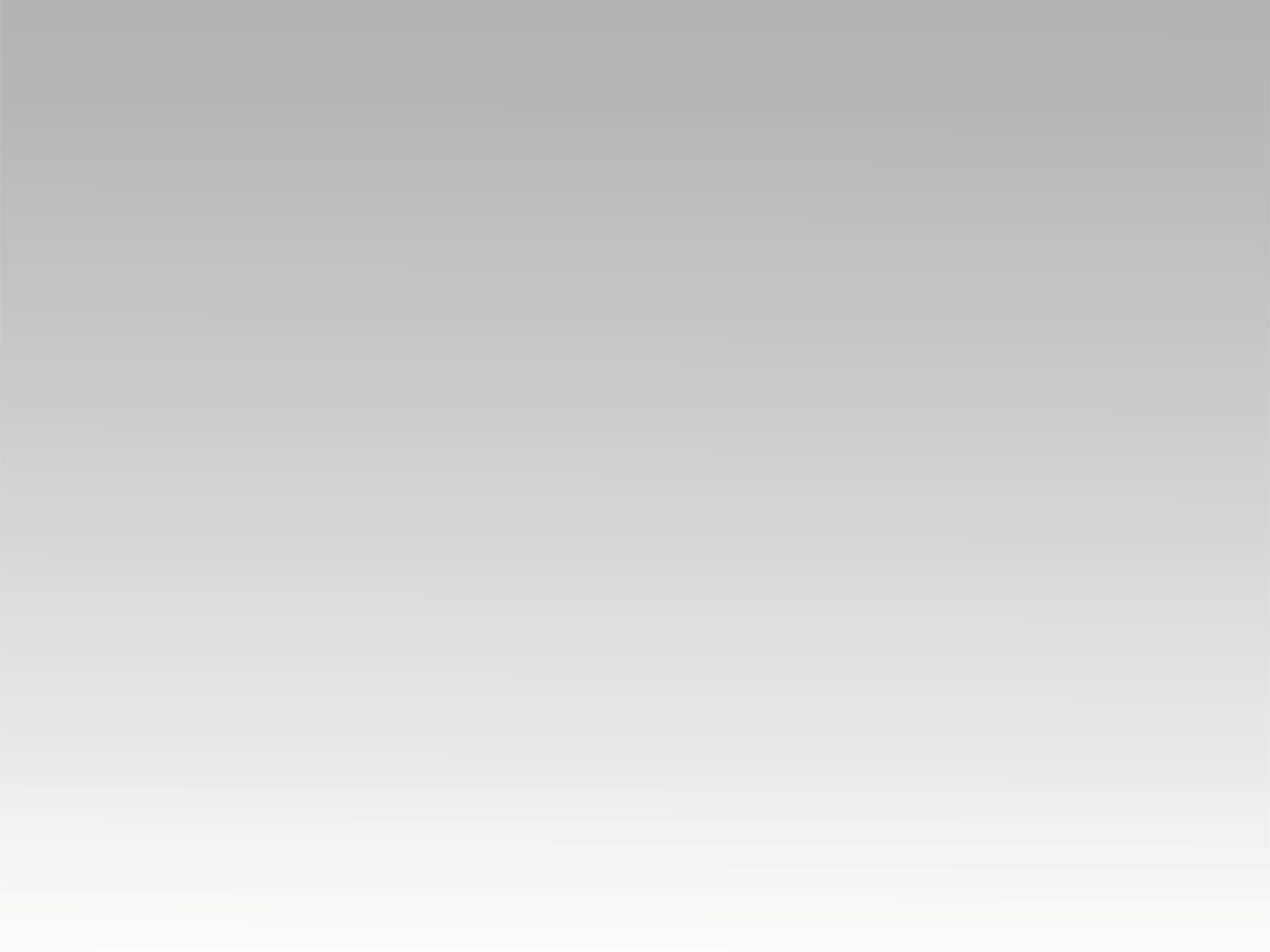 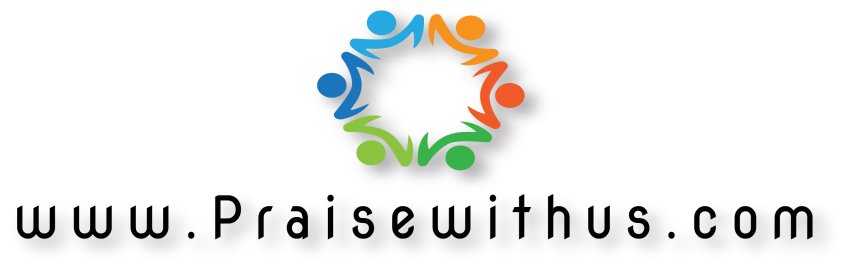